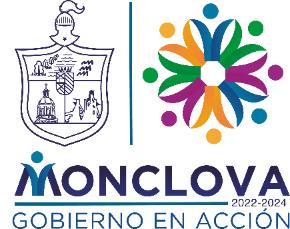 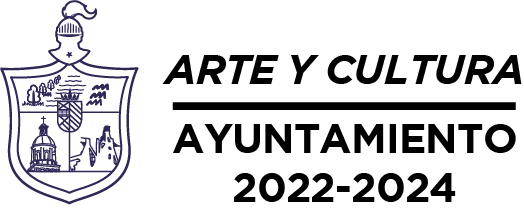 DIRECCIÓN DE ARTE Y CULTURA
Actividades de JULIO
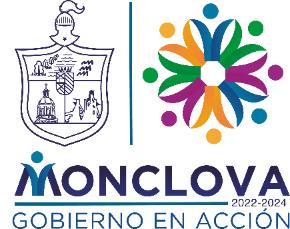 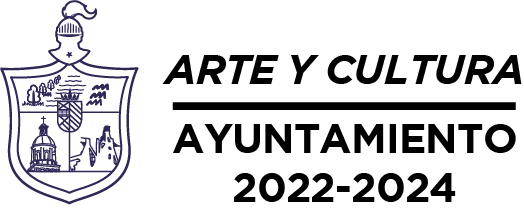 DIRECCIÓN DE ARTE Y CULTURA
Actividades de AGOSTO
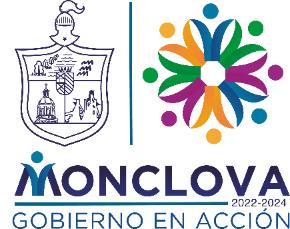 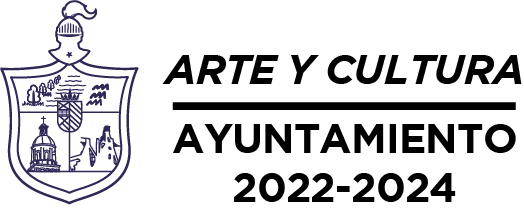 DIRECCIÓN DE ARTE Y CULTURA
Actividades de SEPTIEMBRE